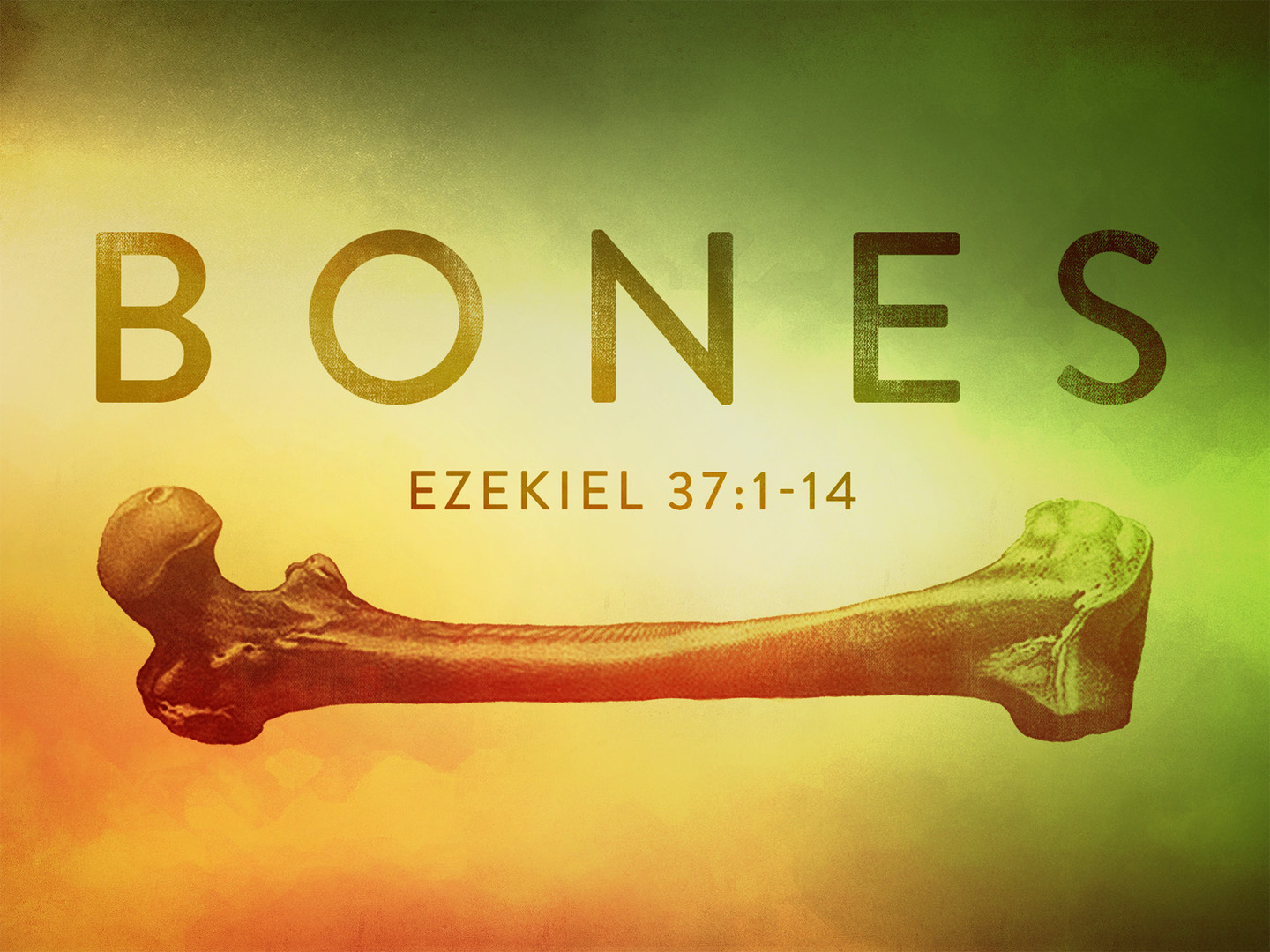 THE VALLEY OF DRY
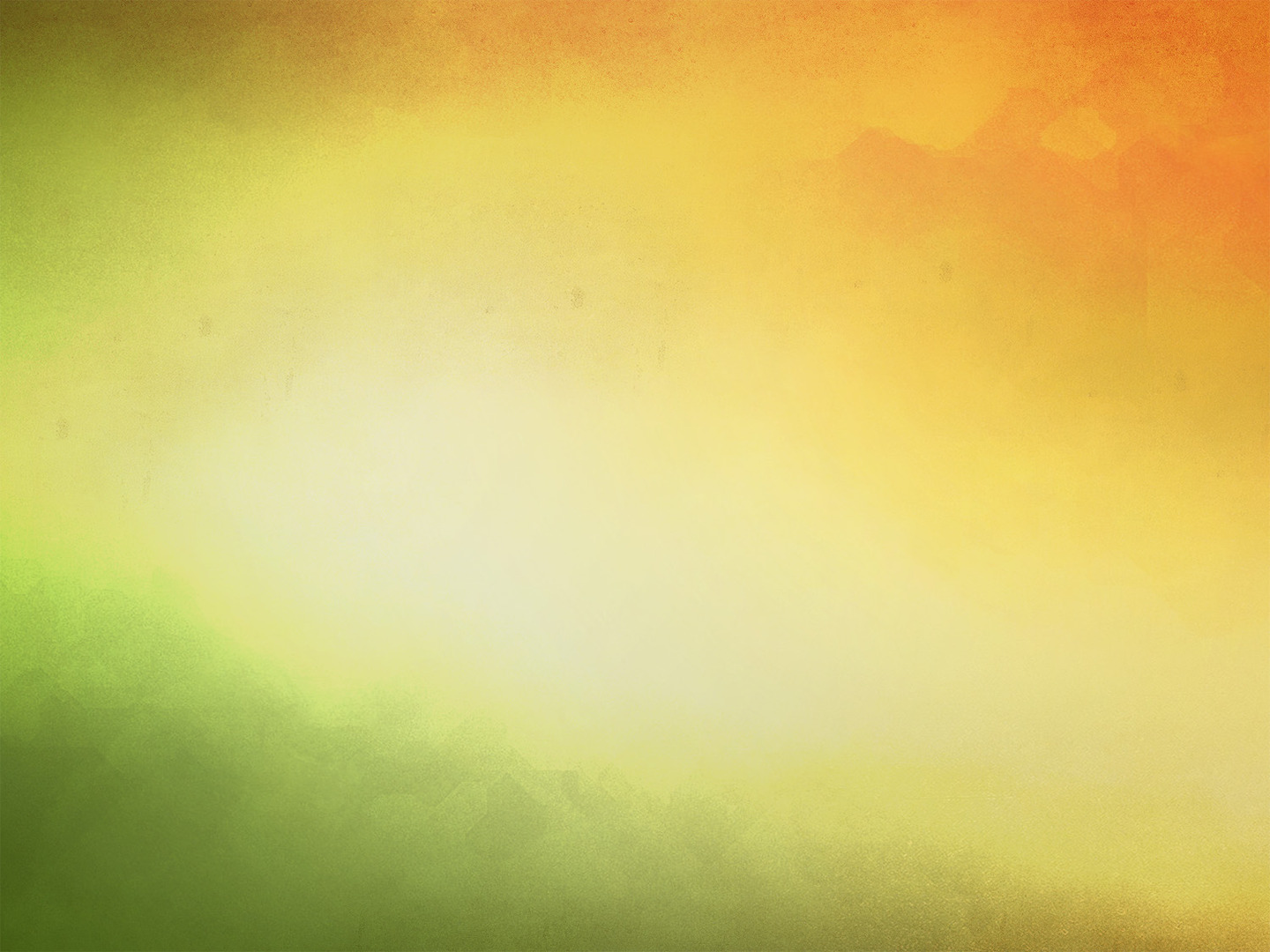 Ezekiel 36

vv. 16-21 – God’s name profaned among the nations

vv. 22-23 – God’s name vindicated through His people 

vv. 24-31 – God’s transformation in His people

Cleansed with water (v. 25)

New heart and spirit (v. 26)

God’s Spirit put within them (v. 27)
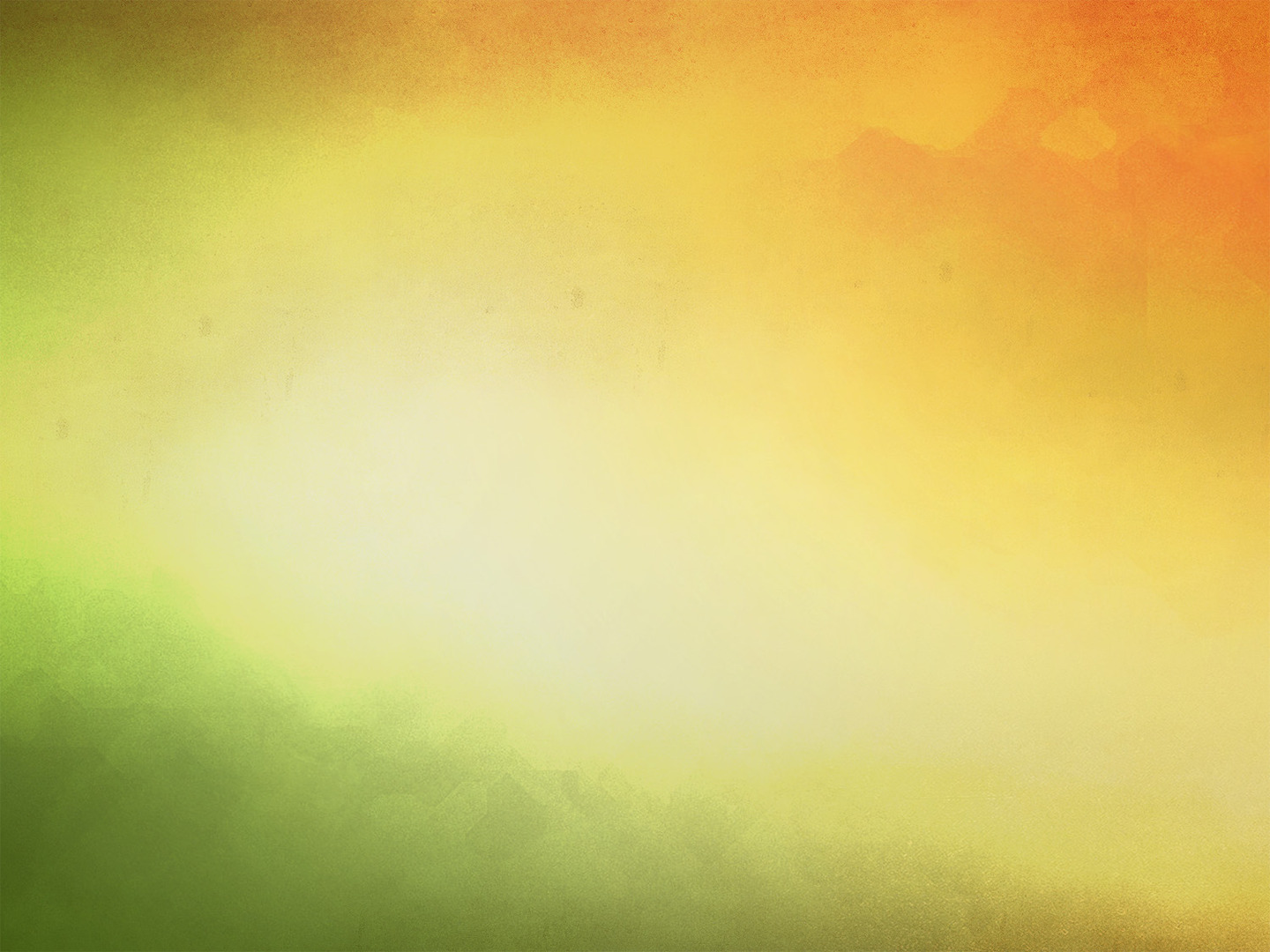 Ezekiel 36:22-23

22 “Therefore say to the house of Israel, Thus says the Lord God: It is not for your sake, O house of Israel, that I am about to act, but for the sake of my holy name, which you have profaned among the nations to which you came. 23 And I will vindicate the holiness of my great name, which has been profaned among the nations, and which you have profaned among them. And the nations will know that I am the Lord, declares the Lord God, when through you I vindicate my holiness before their eyes.
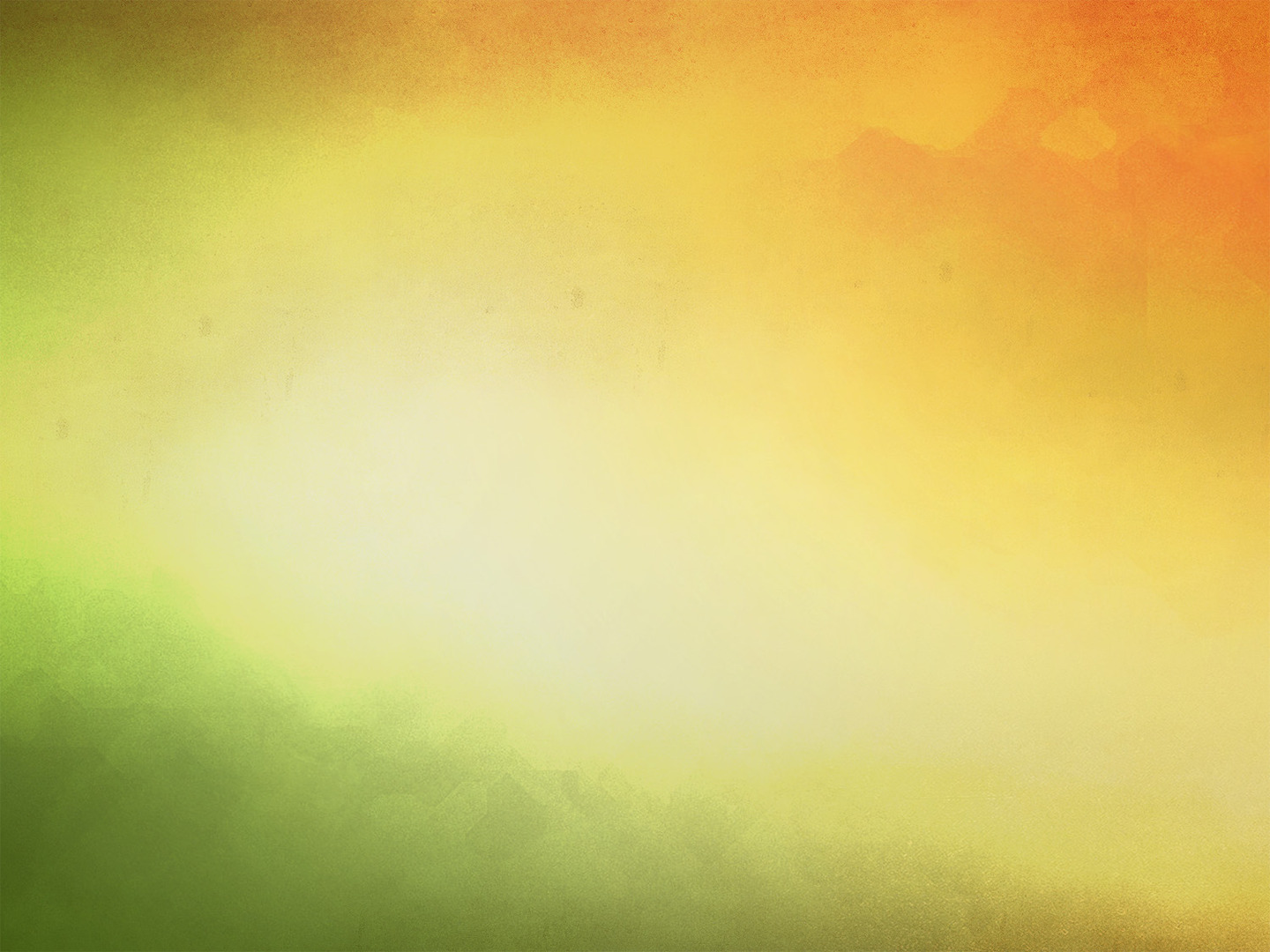 Ezekiel 36:24-27

24 I will take you from the nations and gather you from all the countries and bring you into your own land.     25 I will sprinkle clean water on you, and you shall be clean from all your uncleannesses, and from all your idols I will cleanse you. 26 And I will give you a new heart, and a new spirit I will put within you. And I will remove the heart of stone from your flesh and give you a heart of flesh. 27 And I will put my Spirit within you, and cause you to walk in my statutes and be careful to obey my rules.
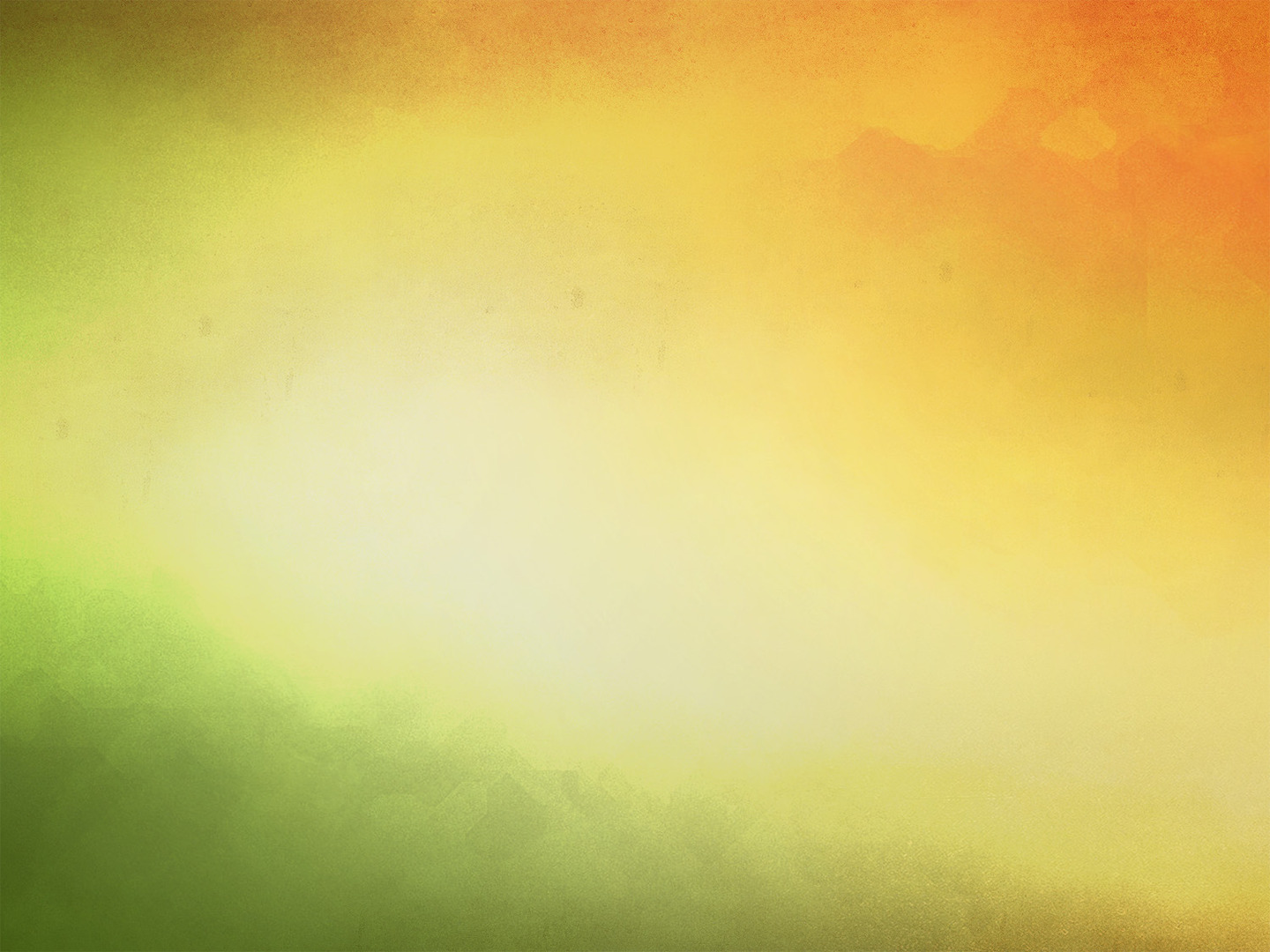 Ezekiel 36:31

31 Then you will remember your evil ways, and your deeds that were not good, and you will loathe yourselves for your iniquities and your abominations.
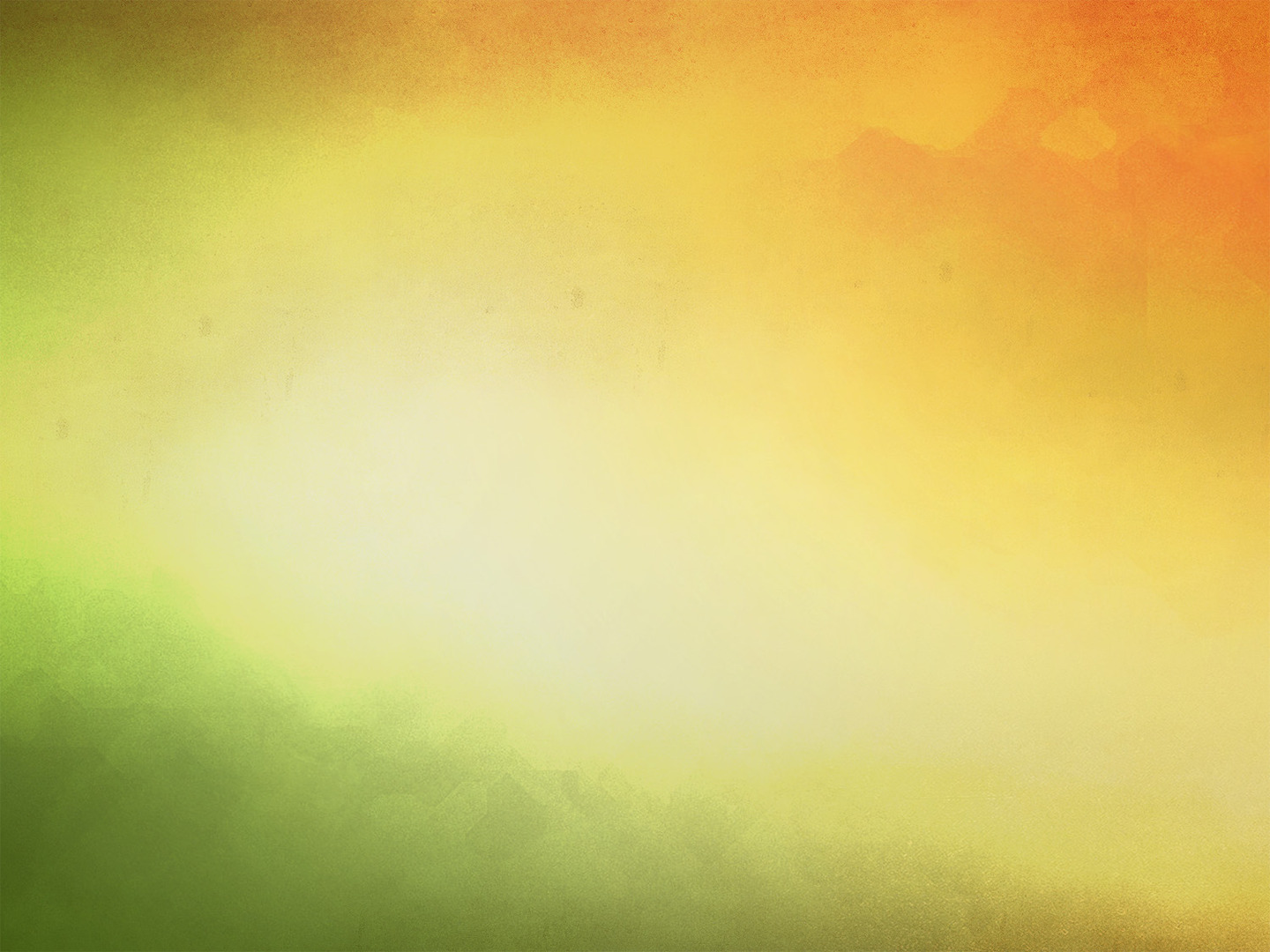 Ezekiel 37:4-6

4 Then he said to me, “Prophesy over these bones, and say to them, O dry bones, hear the word of the Lord. 5 Thus says the Lord God to these bones: Behold, I will cause breath to enter you, and you shall live. 6 And I will lay sinews upon you, and will cause flesh to come upon you, and cover you with skin, and put breath in you, and you shall live, and you shall know that I am the Lord.”
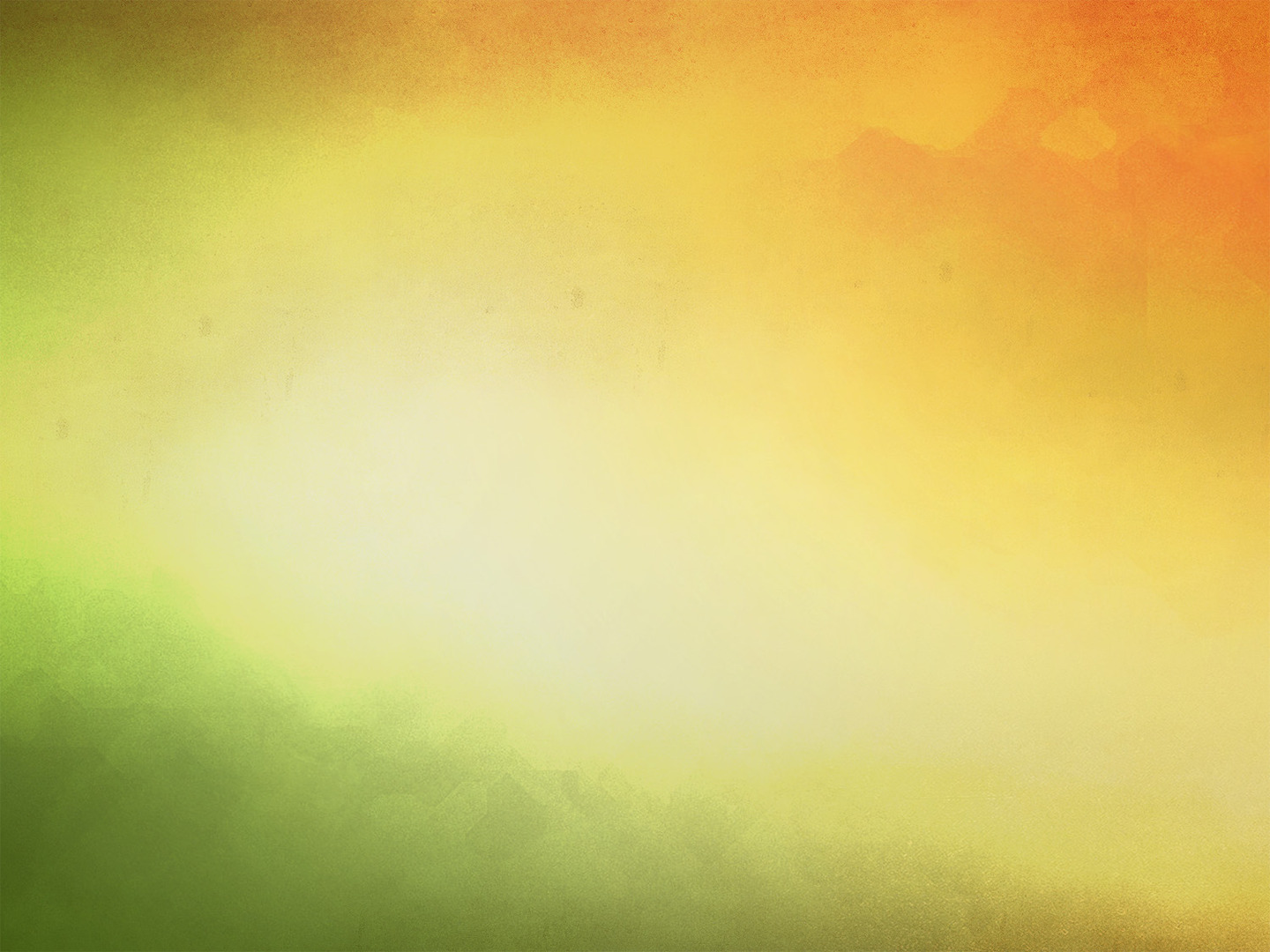 Ezekiel 37:7-8

7 So I prophesied as I was commanded. And as I prophesied, there was a sound, and behold, a rattling, and the bones came together, bone to its bone. 8 And I looked, and behold, there were sinews on them, and flesh had come upon them, and skin had covered them. But there was no breath in them.
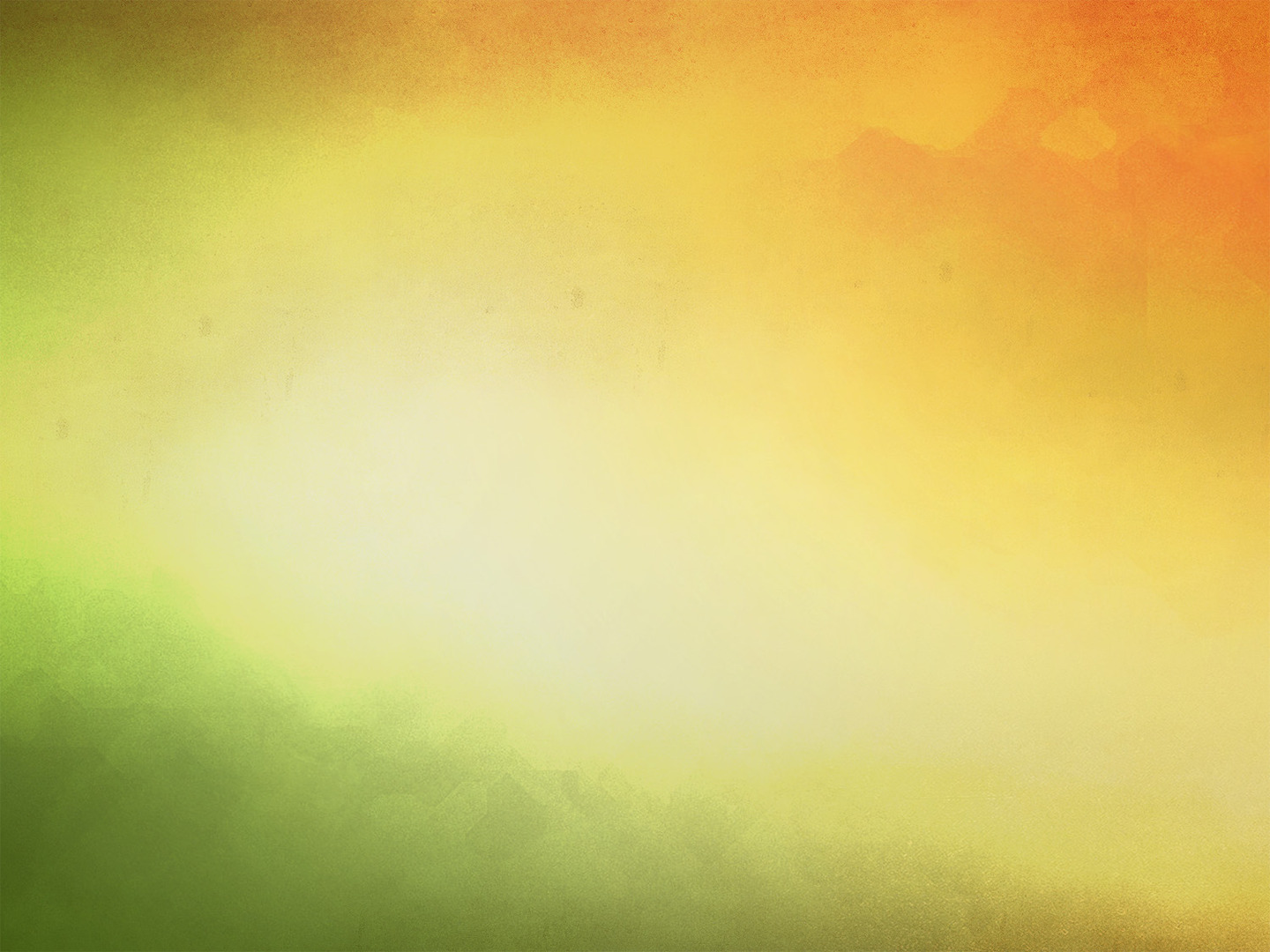 Ezekiel 37:9-10

9 Then he said to me, “Prophesy to the breath; prophesy, son of man, and say to the breath, Thus says the Lord God: Come from the four winds, O breath, and breathe on these slain, that they may live.” 10 So I prophesied as he commanded me, and the breath came into them, and they lived and stood on their feet, an exceedingly great army.
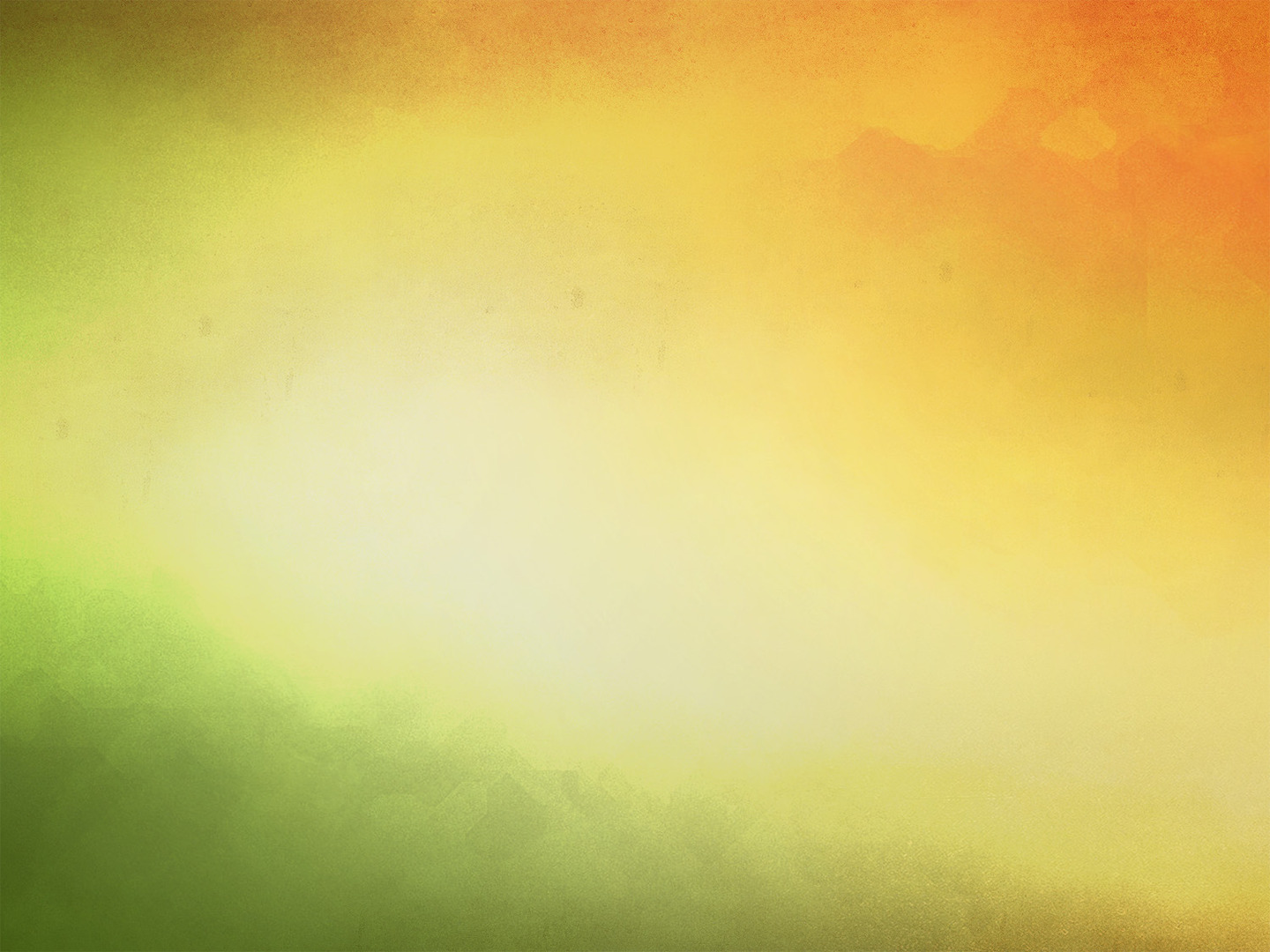 Ezekiel 37:24-28

24 “My servant David shall be king over them, and they shall all have one shepherd. They shall walk in my rules and be careful to obey my statutes. 25 They shall dwell in the land that I gave to my servant Jacob, where your fathers lived. They and their children and their children's children shall dwell there forever, and David my servant shall be their prince forever.    26 I will make a covenant of peace with them. It shall be an everlasting covenant with them. And I will set them in their land and multiply them, and will set my sanctuary in their midst forevermore. 27 My dwelling place shall be with them, and I will be their God, and they shall be my people. 28 Then the nations will know that I am the Lord who sanctifies Israel, when my sanctuary is in their midst forevermore.”
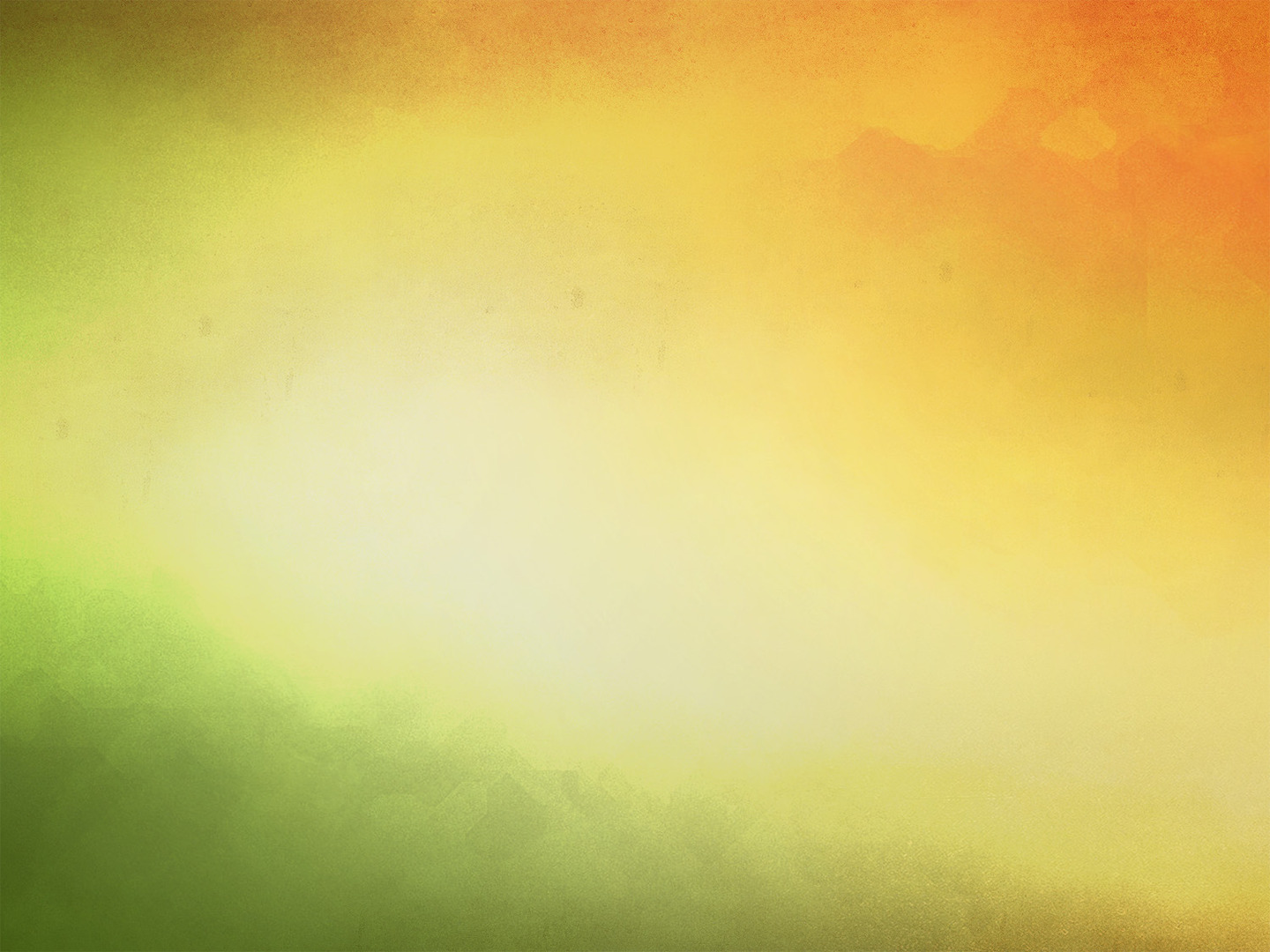 The valley of dry bones is about our spiritual transformation by the power of God through Christ Jesus!
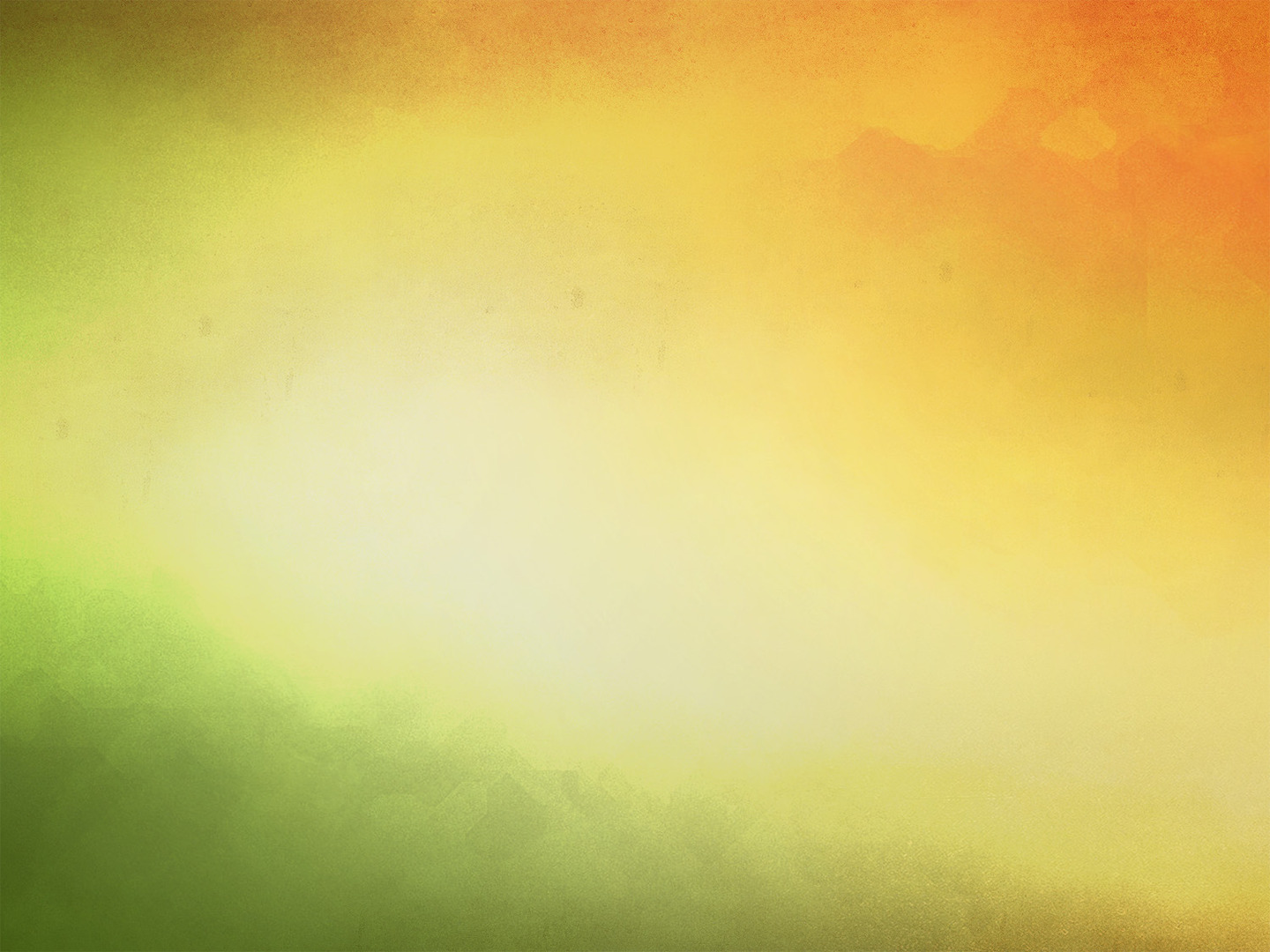 John 3:3-6

v. 3 – “born again” could be translated “born from above”

v. 5 - born of water
Ezek. 36:25 – I will sprinkle clean water on you and you shall be clean from all your uncleannesses…

v. 5 – and the Spirit 
Ezek. 36:27 - And I will put my Spirit within you, and cause you to walk in my statutes and be careful to obey my rules.
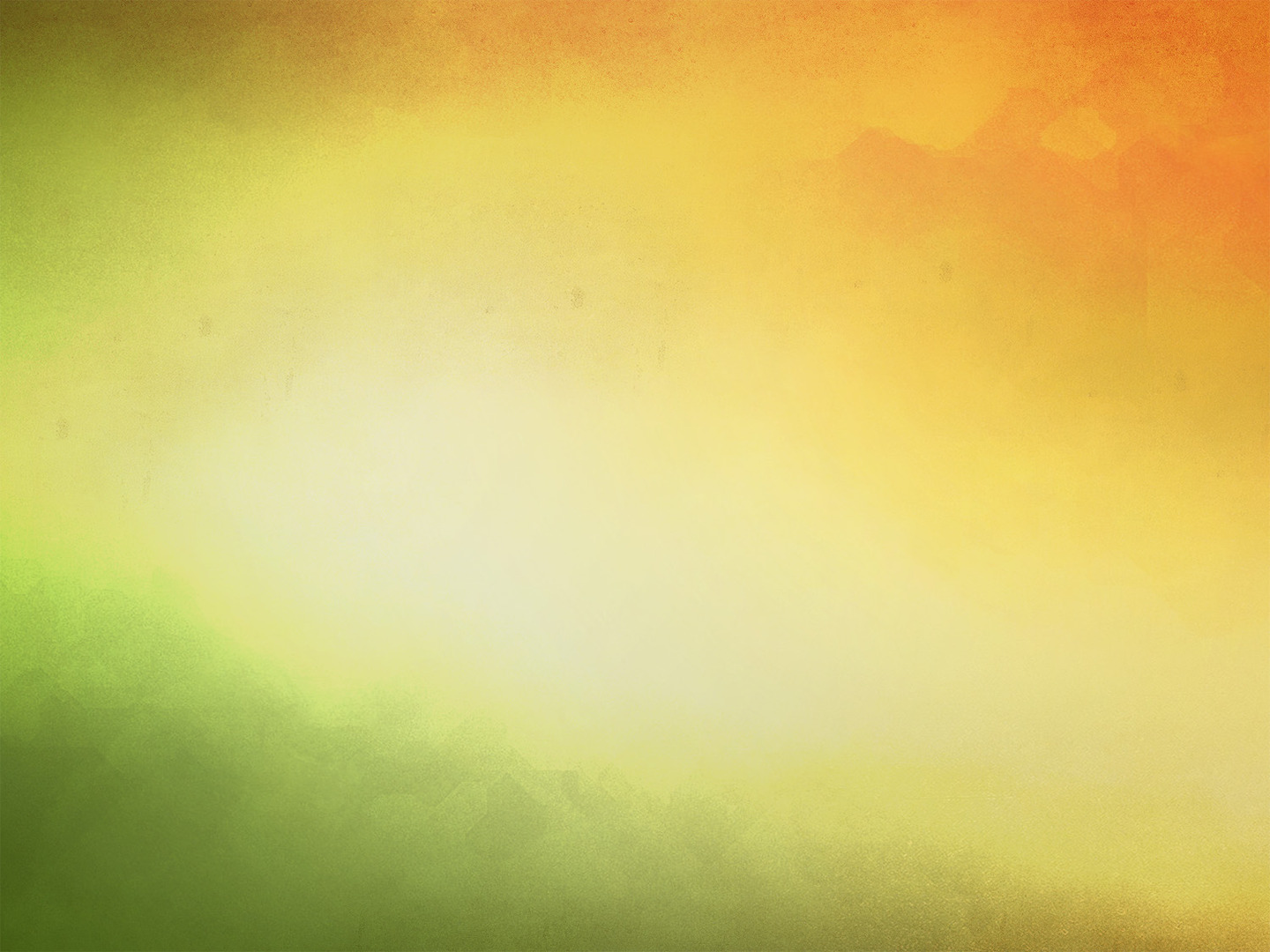 Have you been born of 
water and the Spirit?
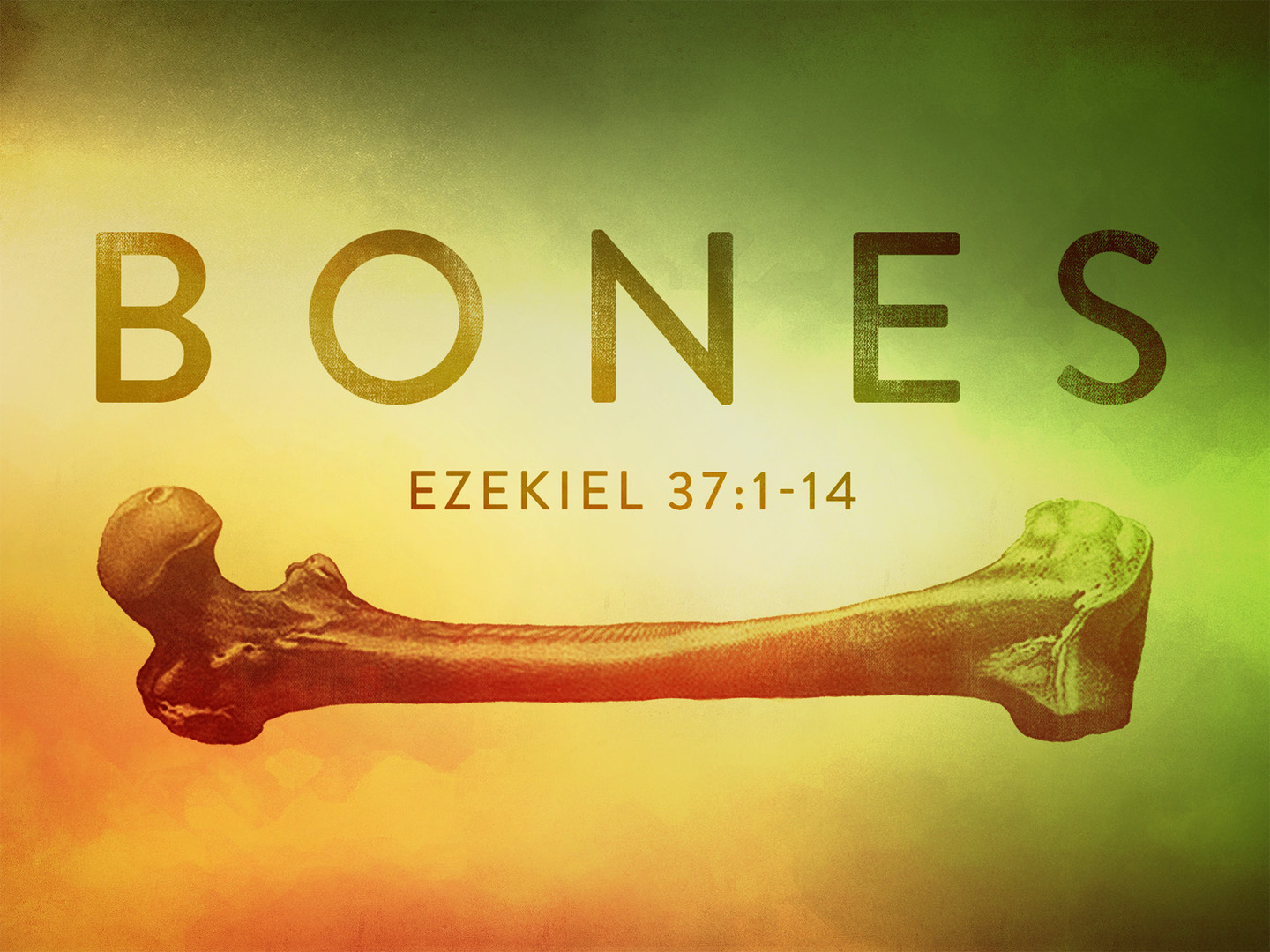 THE VALLEY OF DRY